Introduction to the HIFI Instrument and Data Products in the Herschel Science Archive
Pat Morris, NHSC
Inputs from HIFI-ICC
HIFI Team
NHSC / IPAC

Pat Morris 
Schuyler van Dyk
Annie Hoac
Joan Xie

Colin Borys  p/t
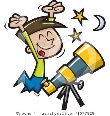 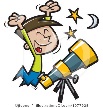 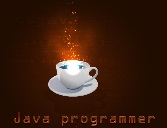 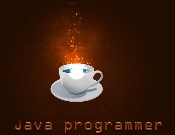 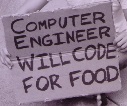 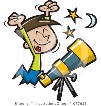 Aims
Today
Familiarize you with the HIFI instrument, science at ultra high spectral resolution, observing modes, and data products.
Later today
Spectrum Exploring in HIPE.
Retrieve, load, manipulate, store HIFI data.
Reasons and steps to reprocess spectra.
Tomorrow
Line and continuum extraction and fitting tools.
This Overview
Motivation for HIFI, some nice examples from the KPs.
HIFI in the Herschel Science Archive
Statistics
Searching for observations
Instrument Characteristics
AOTs and Observing Modes
Intensity and Frequency Calibration Basics
HIFI Products
Motivations for IA and re-pipelining in HIPE
Resources:  Literature and exo-HIPE tools
Spectral Resolution Herschel, SOFIA, ALMA
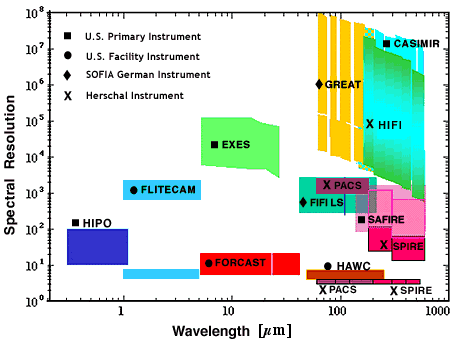 *
ALMA
ALMA
R up to 30x106 possible at ALMA
(0.01 km/s at 110 GHz)
CASIMIR
ALMA currently observes at one frequency setting; no spectral scan mode.
HIFI archival observations still offer science over unexploited wavelengths at the highest spectral resolution, to R ≈ 107 (a few km/s at 1.9 THz).
HIFI in Key Programs
Orion KL Spectral Survey
HEXOS KP (T. Bergin PI)
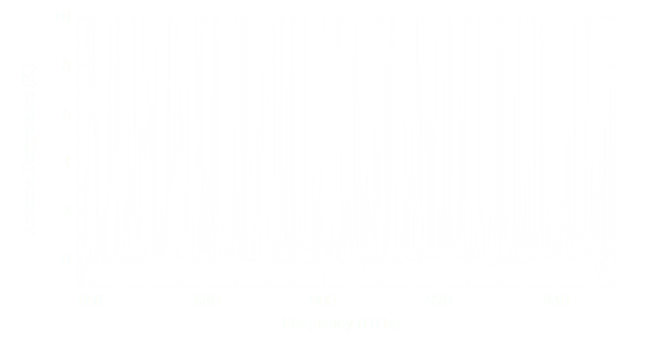 Note also the smooth continuum levels and shape (but uncalibrated for changing beam size).
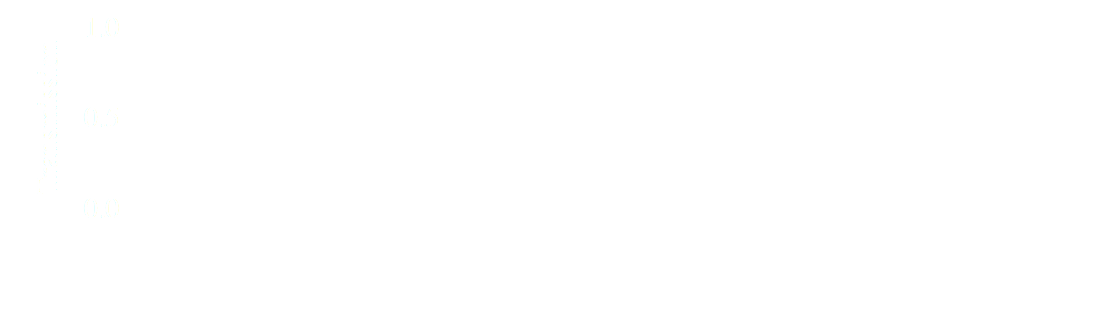 Over 100,000 lines are detected.  Many un-ID’d.

Observations carried out with the Spectral Scan AOT, with continuous frequency coverage over each Mixer Band one at a time, on a single point on the sky.
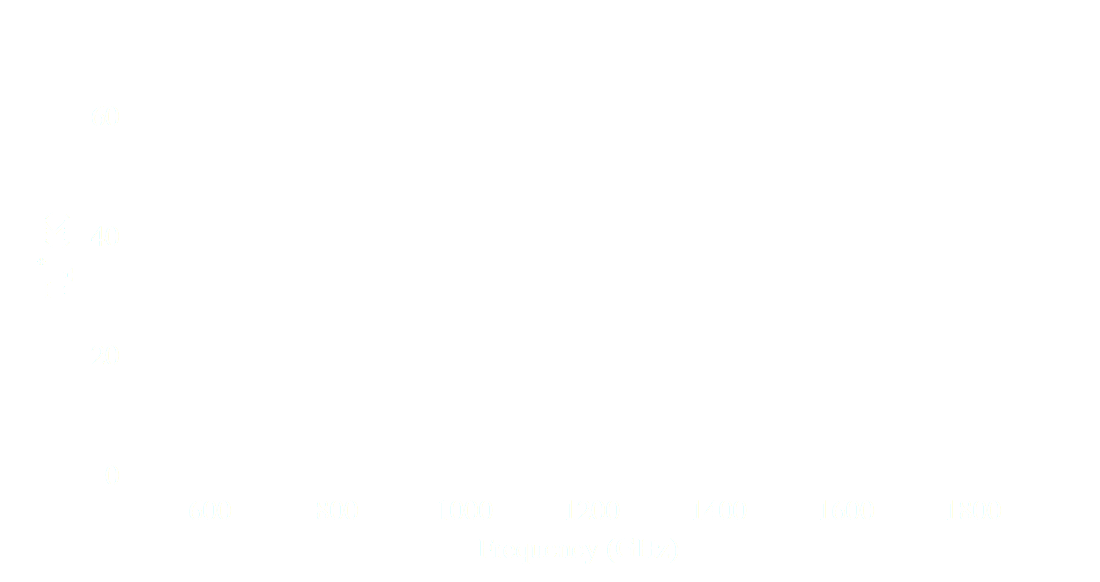 Plot adapted from C. Ceccarelli, 
http://herschel.esac.esa.int/FirstResultsSymposium/presentations/A32_CeccarelliC_CHESS.pdf
Line Profiles
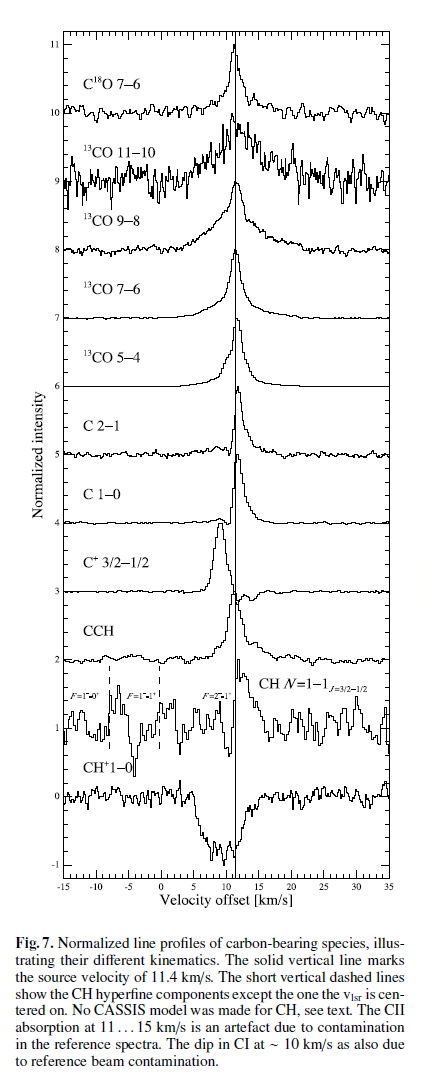 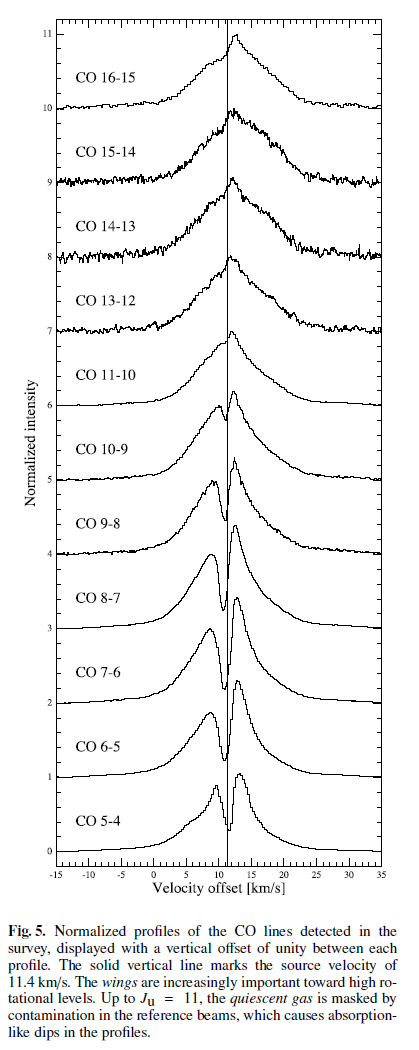 OMC-2 FIR4 intermediate mass protostar
CHESS KP (C. Ceccarelli PI)

Also observed using Spectral Scan AOT.

Line profiles trace varied kinematics across different C-bearing species, structures resolved at a few km/s.

Contrast with Orion KL SFR indicates 2 orders of magnitude difference in contribution of sulfur oxides to line cooling.
M. Kama et al. 2013 A&A
Another fine example of how high spectral resolution matters
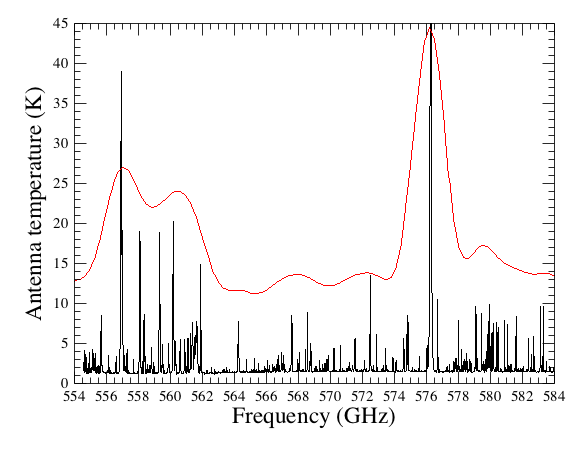 HIFI band 1b (part)
Orion KL
SPIRE SLWC3 apodized (scaled)
Antenna temperature (K)
40
35
30
25
20
15
10 
  5
554    556    558    560    562    564     566    568    570    572    574    576    578    580    582    584
Frequency (GHz)
With line widths sub-km/s to some tens of km/s, high resolution is the only way to distinguish otherwise blended lines and Hyper Fine Structure
Resolving spectral profile allows us to understand the chemistry & dynamics of the observed regions (infall, outflows, P-Cygni, self-absorption, etc)
HIFI has also produced spectral images at high resolution
Orion KL
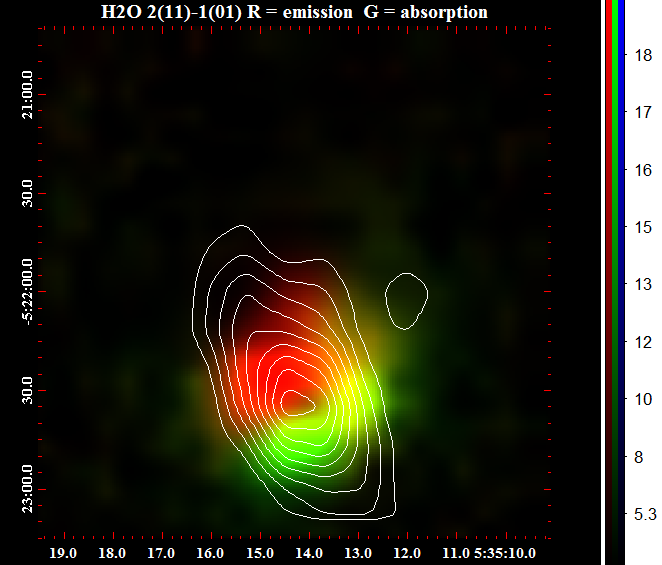 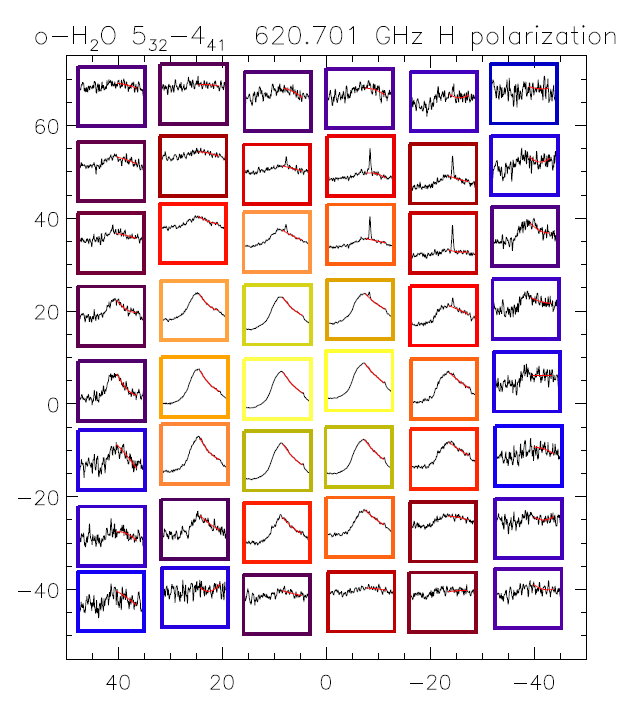 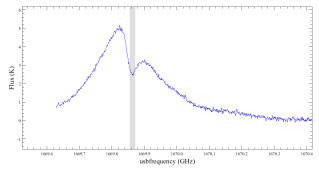 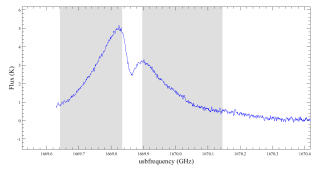 Neufeld et al. 2013 ApJ
Beam = 14 arcsec
Beam = 33 arcsec
Spectral Maps taken at a single LO setting using On-The-Fly (OTF) and Dual Beam Switching (DBS) modes.    Maps are typically “small”.
Orion C+ velocity channels
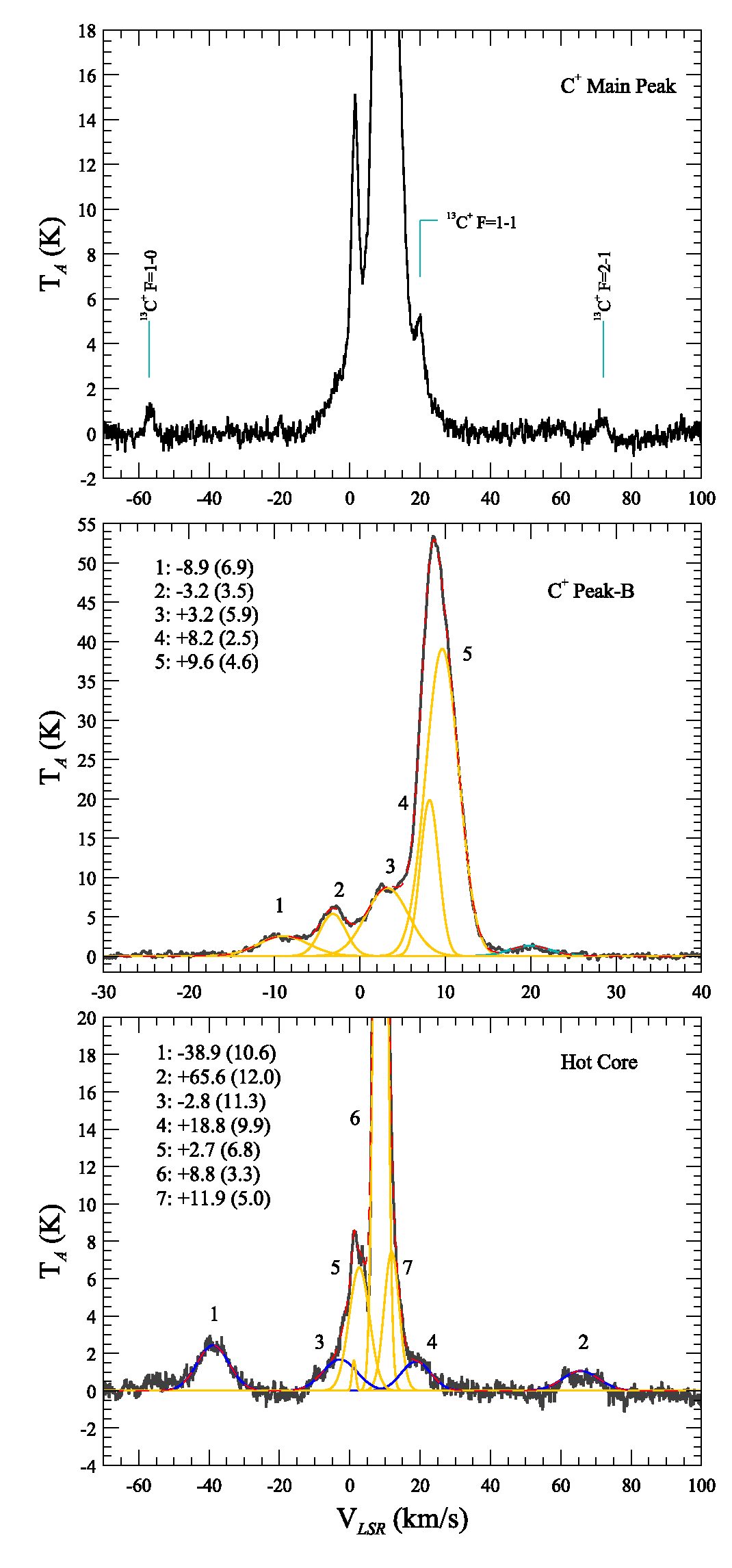 RF Frequency, LO Frequency,  Mixing, and IF
The HeterodyneIFI instrument uses signal mixing technologies to convert input signal frequencies to lower frequencies matched to state-of-the-art detection technologies.
In such a system, the sky signal (RF) is combined with that of a synthetic source (the Local Oscillator – LO) tuned to a nearby frequency, in a non-linear electronic device (the mixer)
The mixing of the two signals creates a beat of the two frequencies, that pulses at a much lower frequency (the Intermediate Frequency – IF), but holds the amplitude and phase of the original signal (coherent detection)
This operation is called down-conversion, used in many domestic devices (radio, TV, etc)
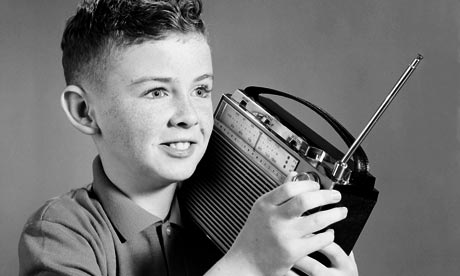 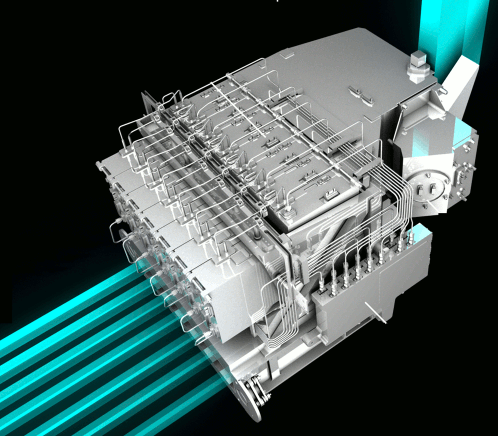 RF
HIFI Focal Plane Unit
Thermal Loads
Mixer Assemblies
IF Amplification
LO
RF (Sky) signal is obtained over two spectral ranges
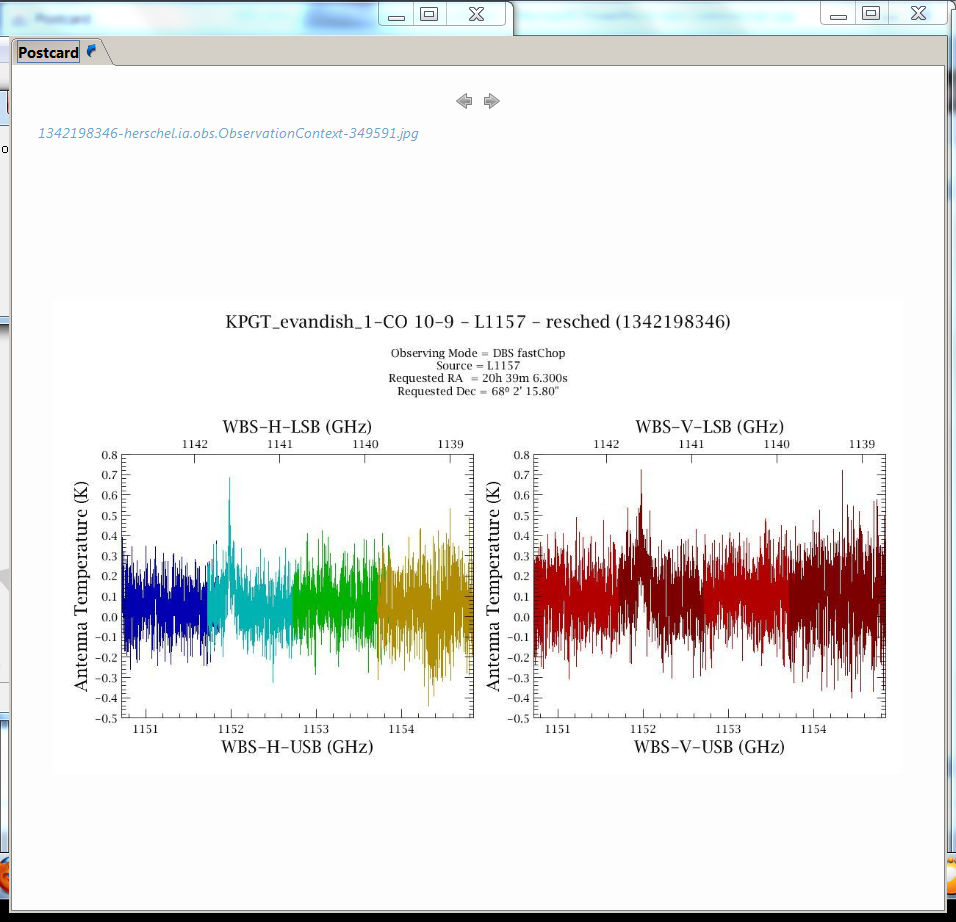 Intrinsically, the sky frequency domain down-converted from RF to IF is not unique: two spectral ranges at [FLO-FIF] and [FLO+FIF] are covered simultaneously
FIF
FLO
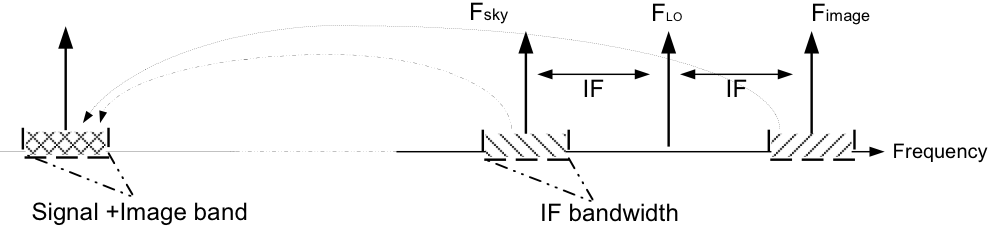 DSB
USB
LSB
LO frequency is what the User has requested in the AOR, aided by visualizing the sidebands in HSpot (more later)
The two ranges are called the Lower Side-Band (LSB) and the Upper Side-band (USB) and the information they contain are folded onto each others, merged into a Double-Side-Band (DSB) spectrum. Single-Side Band systems can be designed by rejecting one side-band (requires additional hardware).
The spectral resolution is ultimately limited by the LO stability, but in practice it is defined by the spectrometer (backend) used to sample the signal at the IF. It can be as high as R ~ 107 (λ/Δλ), e.g. HighResolutionSpectrometer of HIFI.
The backend also sets the instantaneous spectral coverage
Double SideBand (DSB) spectrum.
Frequencies provided for both sidebands….
and both of HIFI”s mixer band polarizations.
PPN CRL618 (5 different obsids shown)Note broad profiles and lines from both sidebands
How to know which lines fall in which sideband?
This spectrum as an example:  a search for the water line in this target.  

2 options:

Search spectral line databases (JPL, CDMS, …) over USB & LSB ranges here 1099 – 1103 and 1111 – 1115 GHz, if you have a good idea of what species will be present.  Searching all possibilities over 8 GHz gives 1000s of lines.

Visualize with the HIFI Frequency Editor in HSpot.
HIFI Frequency Editor in HSpot
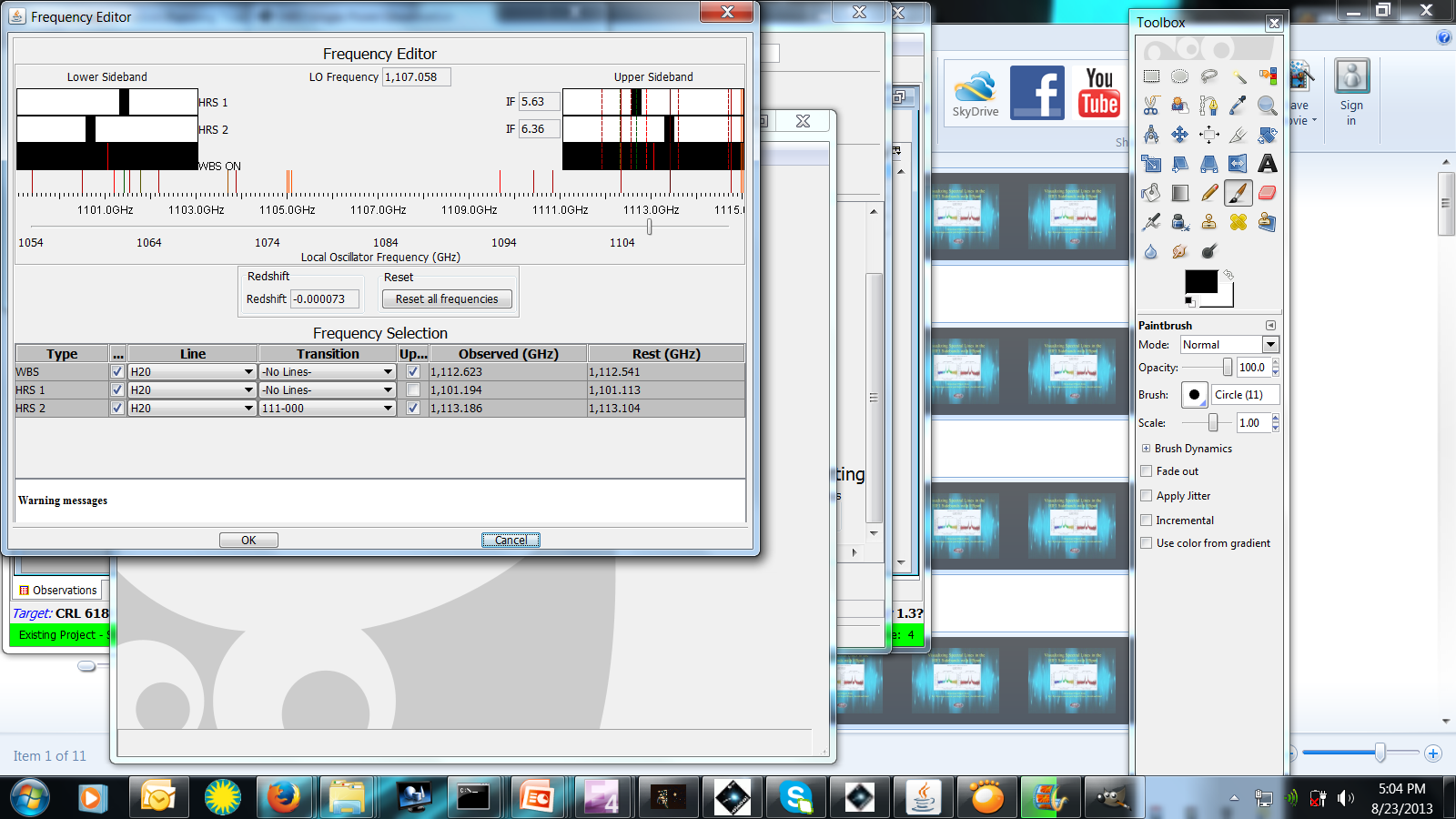 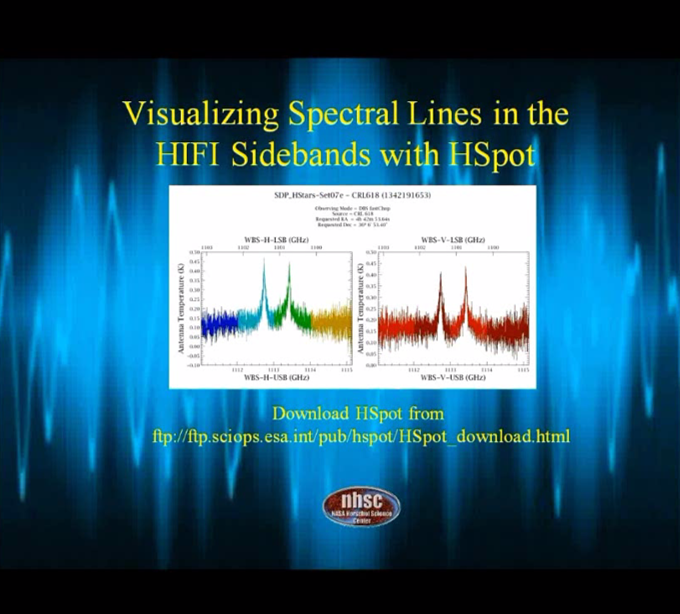 Video tutorial on the workshop wiki.
HIFI’s Main Characteristics
Single pixel on the sky, in two polarizations “H” and “V”
7 mixer bands (14 LO sub-bands) covering the 480-1270 GHz (236-625 μm) and 1430-1910 GHz (157-210 μm) ranges
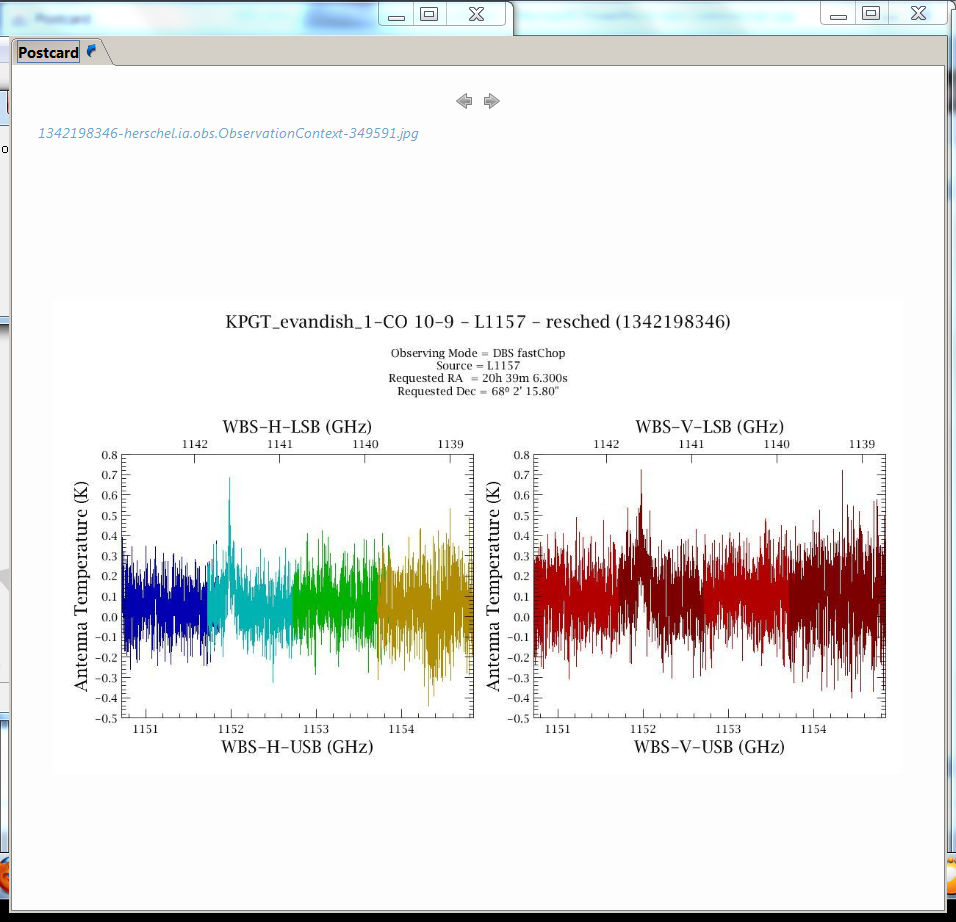 480
640
800
960
1120
1270
1430
1700
1910
FLO (GHz)
Band 1
Band 2
Band 3
Band 4
Band 5
Band 6
Band 7
HEB  mixers
SIS   mixers
IF bandwidth: 2.4 GHz
Beam: 15” – 11”
IF bandwidth: 4 GHz
Beam: 44” – 17”
Two types of spectrometers, simultaneously available
Wide- Band Spectrometer (WBS)
High-Resolution Spectrometer (HRS)
Variable spectral resol.: 0.125, 0.25, 0.5 and 1 MHz (0.02–0.8 km/s)
IF coverage from 0.25 to 2 GHz
Covers the whole IF (2.4 or 4 GHz)
Spectral resol.: 1.1 MHz (0.2–0.8 km/s)
4 GHz full IF coverage for the WBS, over 4 sub-bands.
HRS has the same IF range available at 0.25 – 2.0 bandwidth.
The HIFI Instrument
HIFI AOTs and modes
~10,000 HIFI standard observations in the HSA, obtained in one of 3 AOTs, and a calibration reference scheme:
The calibration schemes are modeled after established ground-based practices.
The AOTs visualized
DBS raster map
On-the-fly Mapping
Sampling:
Fixed: 10, 20, 40”
Half-beam
Nyquist
OFF2
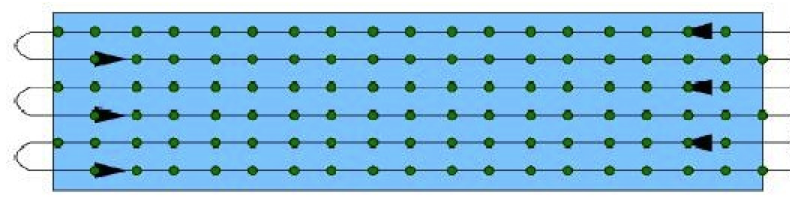 ON1/ON2
Sampling:
Possible referencing scheme:
Fixed: 10, 20, 40”
Half-beam
Nyquist
OFF
Position Switching (“standard” OTF), 
Load-Chop, Frequency Switch (Sky REF optional)
OFF1
WBS (and HRS) stepped in overlapping chunks of 2.4-4 GHz
Spectral Scan
Possible referencing scheme:
Dual Beam Switching, Load-Chop, Frequency Switch (Sky REF optional)
Full or partial band coverage
FLO
Redundancy 2 to 12
The HIFI Instrument
Modes visualized
Double Beam Switch
Load Chop
Position Switch
ON1/ON2
ON
OFF
ON
REF
OFF2
OFF1
(optional)
Up to 2°
Fixed 3’
Internal load
COLD
Telescope slewing
Chopping/nodding
Reference signal taken by slight LO shift
Frequency Switch
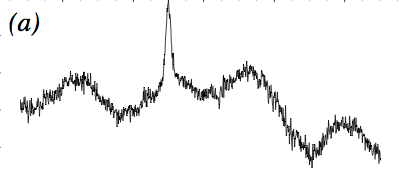 ON2 @ LO2
ON1-ON2
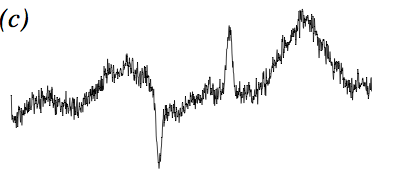 ON1 @ LO1
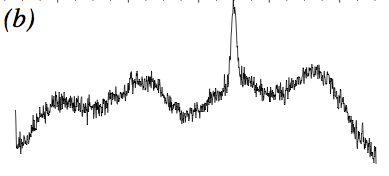 Basics of the Intensity Calibration(more in Supplemental Slides at end)
The final HIFI products (from level2 upwards) are calibrated in the so-called TA* scale:
This scale thus includes the correction from the side-band gain ratio (called Gssb in HIFI)
Source coupling correction depends on the source extent compared to the beam (not included in pipeline)– many radio-astronomers convert their data into a main beam temperature Tmb
[Jsou – JOFF]DSB
[Jsou – JOFF]SSB =
Gssb
HIFI flux calibration accuracy 
The absolute calibration accuracy varies with the bands and frequency ranges – the main contributors to the calibration errors are the side-band ratio and the accuracy of the planetary models used to derive efficiencies
Conservative figures of 15% in bands 1-2, 20% in bands 3-5 and 30% in bands 6-7
The relative calibration accuracy is still being assessed, Gssb at important frequencies is a main calibration activity towards the Final Archive in 2016.  
Reproducibility of HIFI data is usually good to better than 5%.
ηl
Tmb = TA*
ηmb
Frequency Calibration
High-Resolution Spectrometer
Frequency calibration entirely relying on accuracy of the master oscillator
Master oscillator has a frequency accuracy of ~0.5 part in 107
Freq. accuracy range from ~30 kHz (band 1) to ~150 kHz (band 7)
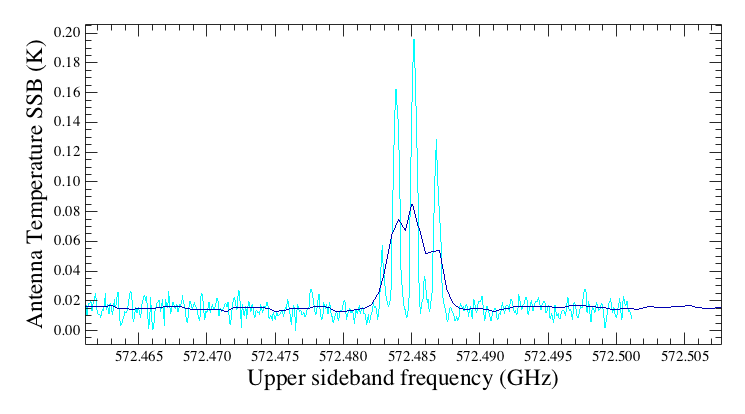 NH3 HFS
HRS High-Res
WBS
Wide-Band Spectrometer
Frequency calibration based on internal COMB measurement. Accuracy of the COMB reference relies on the master oscillator
Regular COMB measurement period to monitor frequency drift due to temperature
COMB fitting allows frequency resolution accuracy of 100 kHz
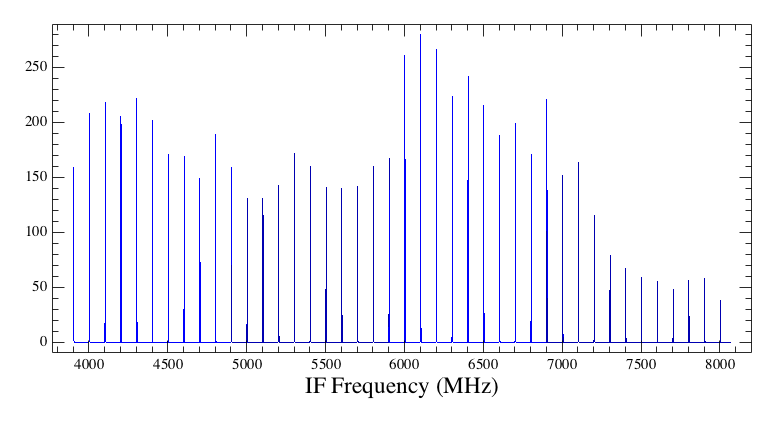 WBS COMB
The HIFI pipeline schematic
One pipeline for all HIFI observing modes, customizable in HIPE.
H and V polarizations treated independently (not combined in the pipline), and provided on both USB and LSB frequency scales.
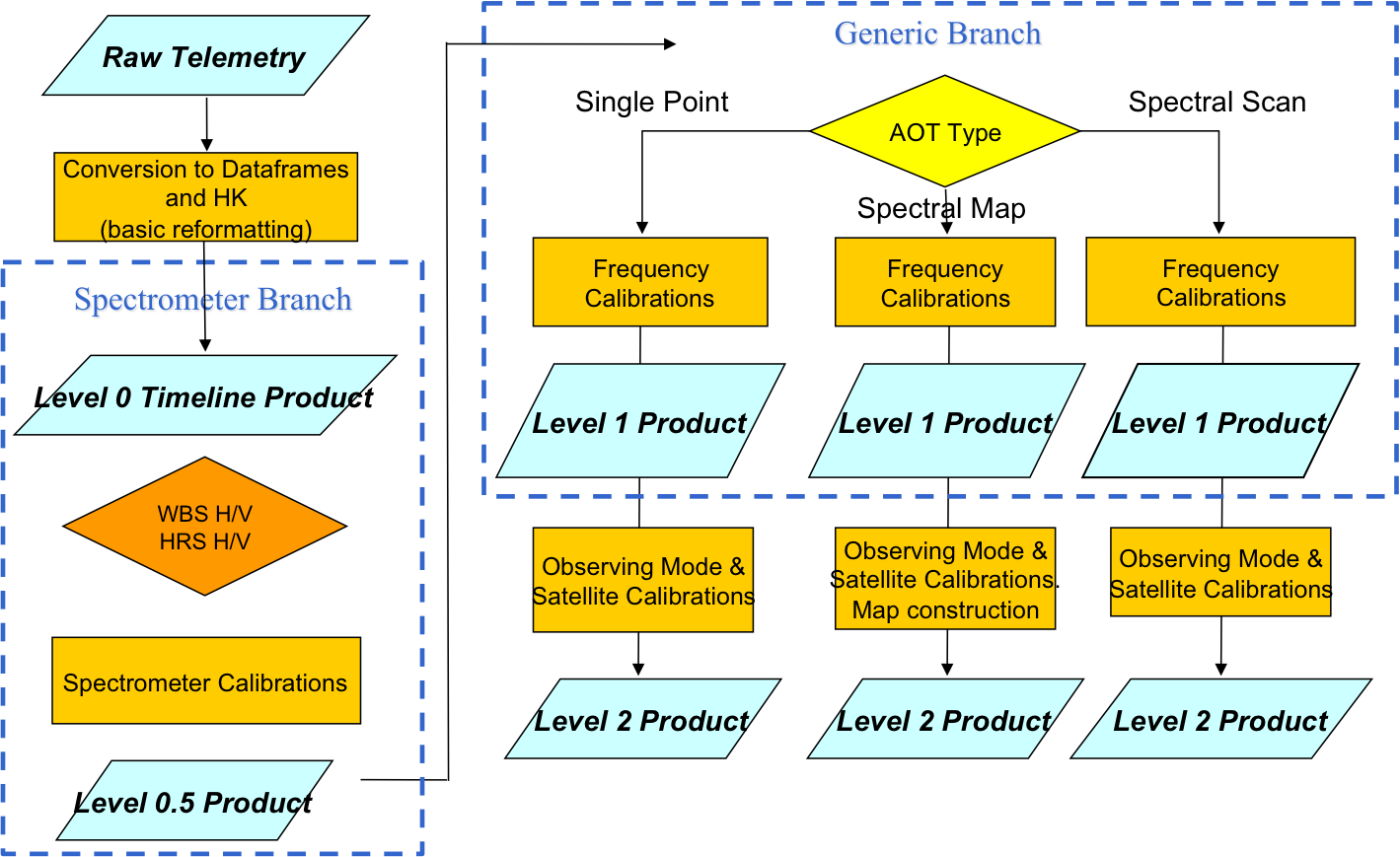 Double sideband
Sideband Deconvolution
Cube Construction
Level 2.5 Product
Level 2.5 Product
Single sideband
Double sideband
Main components of a HIFI Observation(Hands-on tour/demo later today)
Obs Context – fundamentally a set of pointers to all products pertaining to the observation.  It is actually more like a root directory to all associated files.
When loading data with getObservation, only the context is loaded.  Products associated to the pointers are loaded only when ‘addressed’ (more later).   Loading from the HSA this way is slow.

HIFI Timeline Products (HTPs) – contains all spectrum datasets from whichever spectrometers and polarizations have been set by the observer.
Level 1 HTPs are spectrum datasets calibrated on a spectrometer and polarization basis through the stages of frequency and intensity calibrations, internal thermal load and sky reference (standing wave) corrections, and velocity corrections.  
Level 2 HTPs are put on both USB and LSB frequency scales (but it is the same DSB data).  In the case of Point observations, all datasets by spectrometer and polarization are averaged.
Level 2.5 products are either Single Sideband (SSB) spectra from Spectral Scan observations, or gridded DSB spectral cubes from spectral maps.

Auxiliary products – mainly containing information needed for generating or applying products used in the pipeline, such as the Pointing [history] Product.
The most commonly accessed Aux product for Users is the HifiUplinkProduct, containing information on how the observation was executed.  Some parameters are used in the pipeline.

Lots of metadata in the ‘headers’ of all the above.
HIFI Observation Context
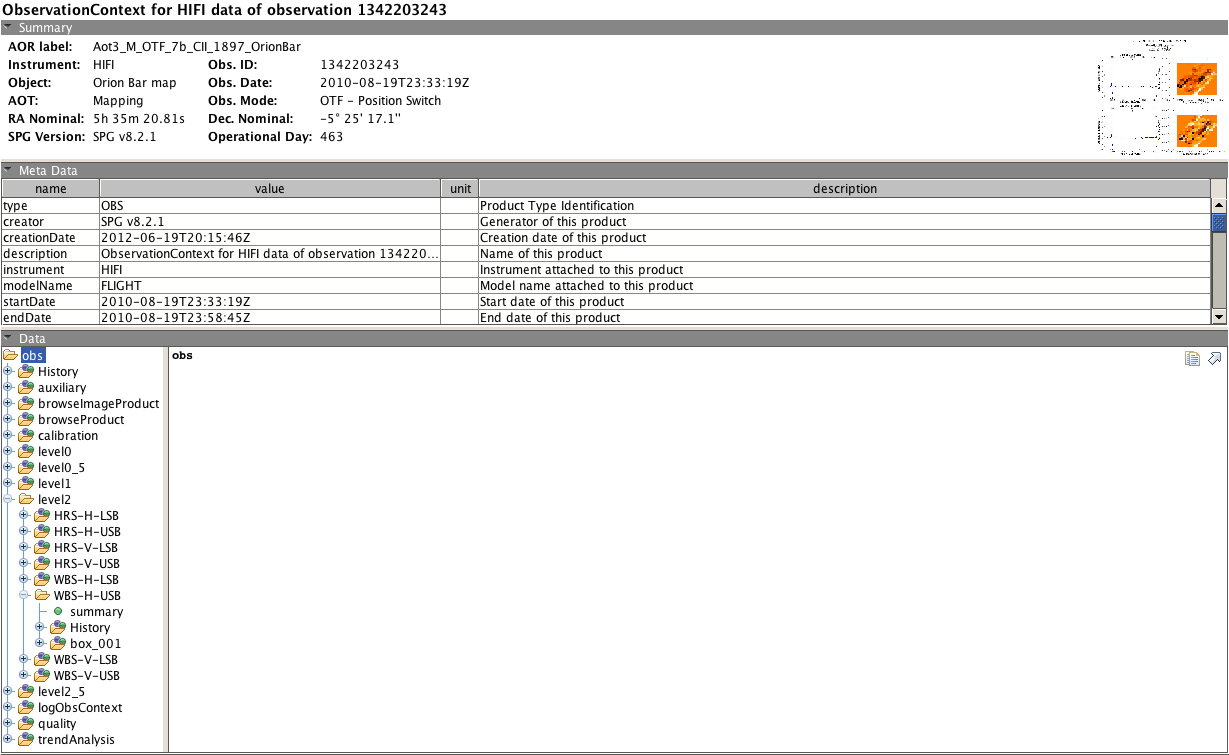 Browse product
Observation summary
Product header
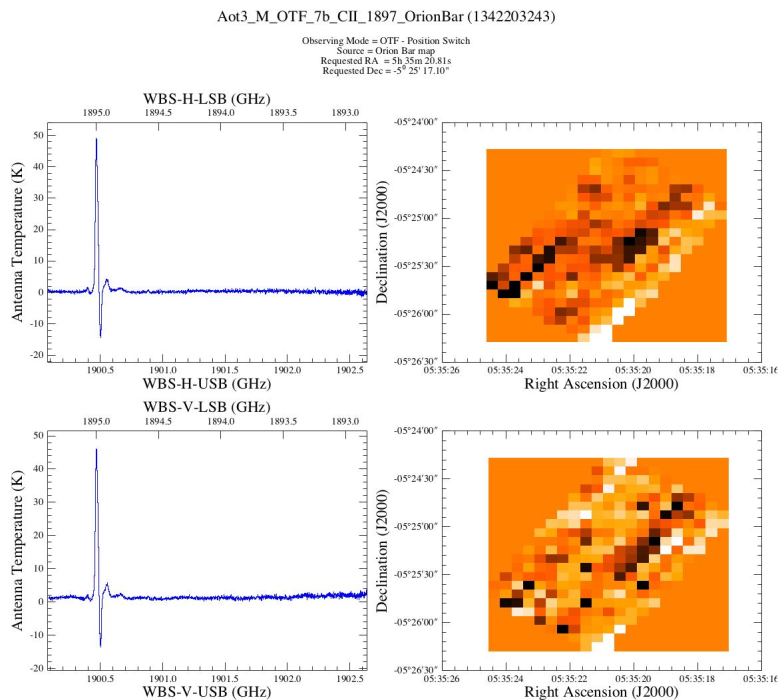 Product pointers in the Observation Context
The HIFI Instrument
Herschel DP workshop – 27 June 2013 - page
HIFI data visualization: SpectrumExplorer
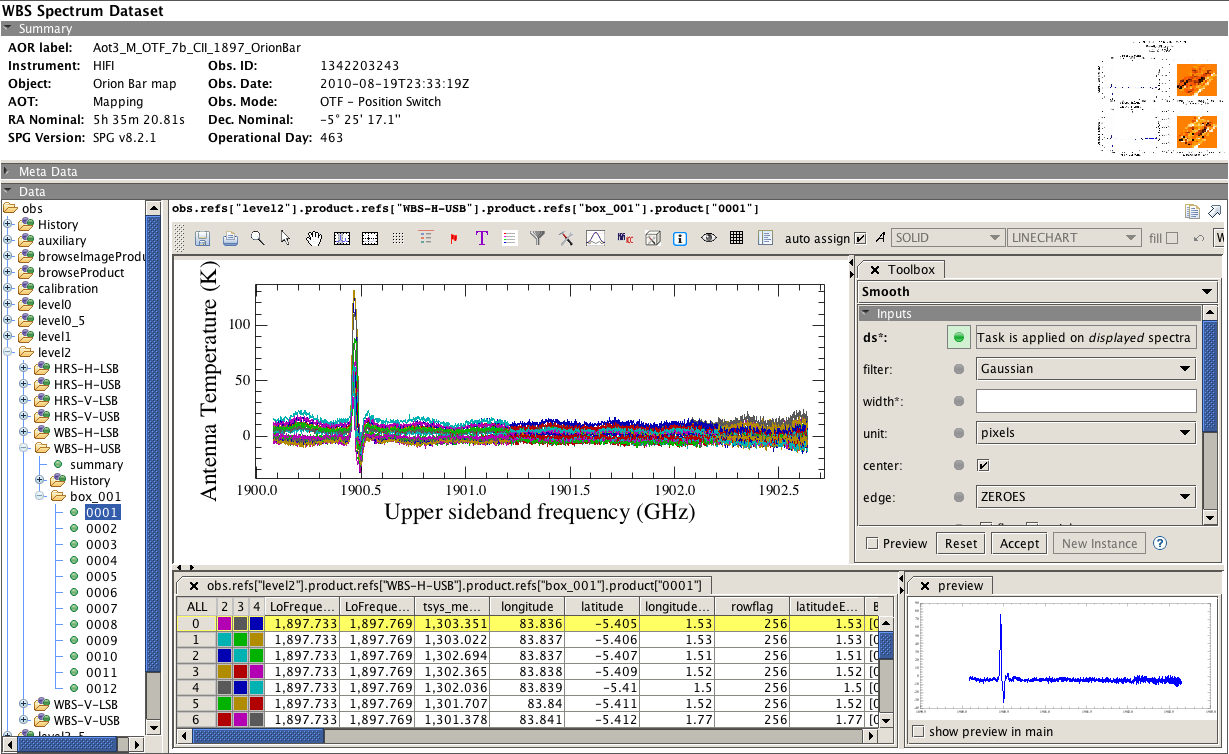 Tool Bar
Spectral toolbox
Scanning legs within map
Spectra within scanning leg
The HIFI Instrument
Herschel DP workshop – 27 June 2013 - page
HIFI upper level products: Spectral Cubes from Mapping Observations
Cubes
Mapping observations also contain automatically generated cubes for each spectrometer, side-band (USB/LSB) and spectrometer sub-band.
These cubes are stored in the so-called level 2.5 products
The cube dimensions (typically pixel size, # of pixels, beam size, etc) based on AOR observing parameters. Ad hoc cubes can however be created a posteriori with the doGridding task
Cubes can be visualized and manipulated with tools via Spectrum Explorer
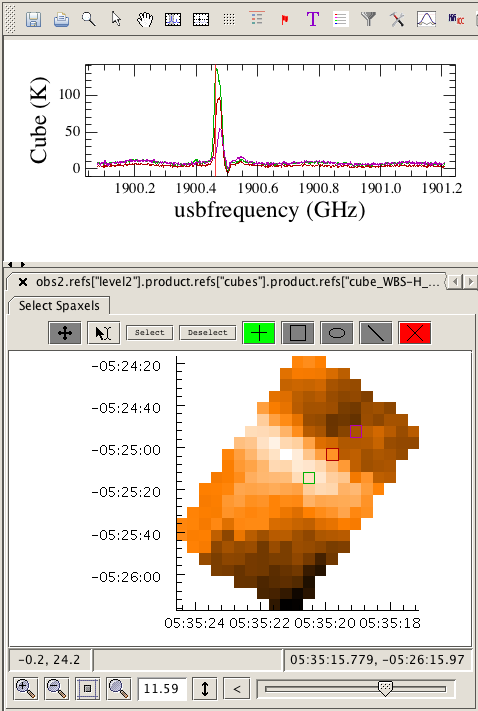 Orion Bar
[CII] spectra
Orion Bar
[CII] map
HIFI upper level products:  Single Sideband Spectral Scans
Deconvolved spectral scans
Spectral scan observations also contain automatically generated deconvolved (i.e. Single Side-band) products for each spectrometer, stored as level 2.5 products.
The deconvolved output can be recreated from modified level2 spectra using the doDeconvolution task.
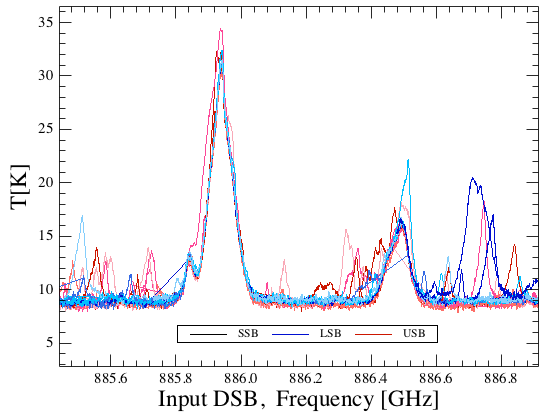 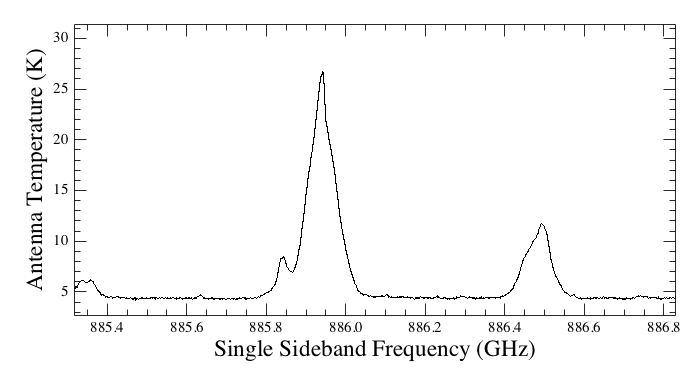 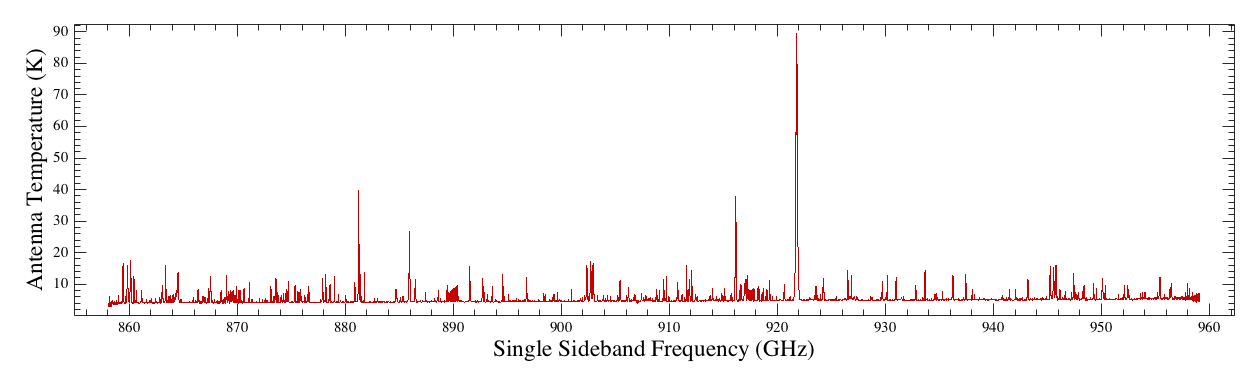 Why Reprocess HIFI Data in HIPE
Are the final products good enough for science analysis and publication?   In most cases --- NO.   Why…
Some routine steps are anticipated:
Combining H and V data (all modes).
H and V beams are slightly offset, or sometimes of different quality, thus NOT combined in the pipeline.  This is up to the User.
Data smoothing (all modes).
Data were taken at a resolution fixed in HSpot, but the User has often adjusted the integration times to meet S/N requirements for the lines of interest. Strong, broad lines do not need full resolution, and are smoothed to a S/N goal.
Resampling/regridding (maps):
Cube dimensions are fixed by how the observation was carried out on the sky, however resampling often desired to bring out weak lines, match beams of observations at different frequencies, etc.
Artifacts.  Treated in the pipeline, but no lights-out treatment is perfect for all observations!  Judgment steps are needed.
HIFI data artifacts(1) Fringing residuals
Standing waves
HIFI is affected both by optical (Fabry-Perot resonator) and electrical (generated in the IF chain) standing waves
Their amplitude is enhanced by the detector gain drifts between ON- and OFF-source measurements (i.e., fringes are a residual of the correction using sky when available)
The predominant standing waves depend on the band.  In general:
All bands: a 98 MHz wave from the cold black body to mixer cavity
All bands: a 92 MHz wave from the hot black body to mixer cavity
All bands: a 100 MHz wave from the local oscillator unit to mixer cavity 
Diplexer bands (3,4,6,7): a 620 MHz wave from the diplexer rooftop to mixer cavity 
HEB bands (6,7): a ~320 MHz wave from within the HEB mixers
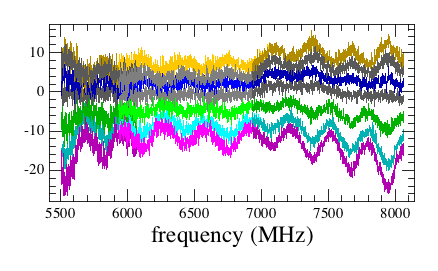 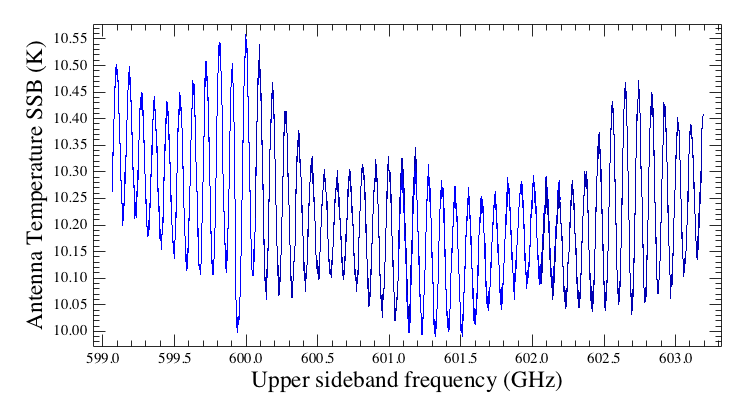 Mars – Band 1b
Drifting standing wave in Band 7b
HIFI data artifacts(2) Baseline drift
Overall baseline distortion
On top of standing waves, additional (but not unrelated ) baseline drifts present when instabilities in the system gain are not fully calibrated out.
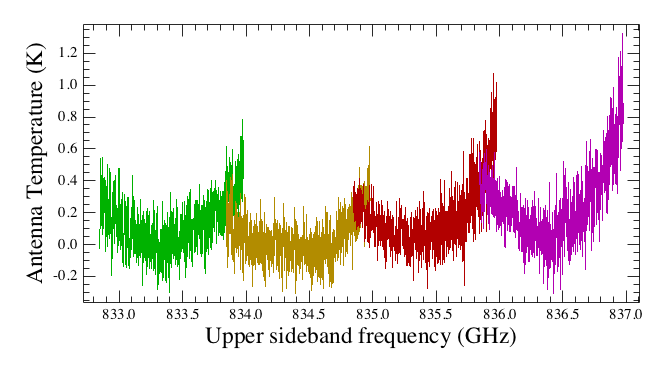 WBS CCD residual drift
(esp. PSW or OTF)
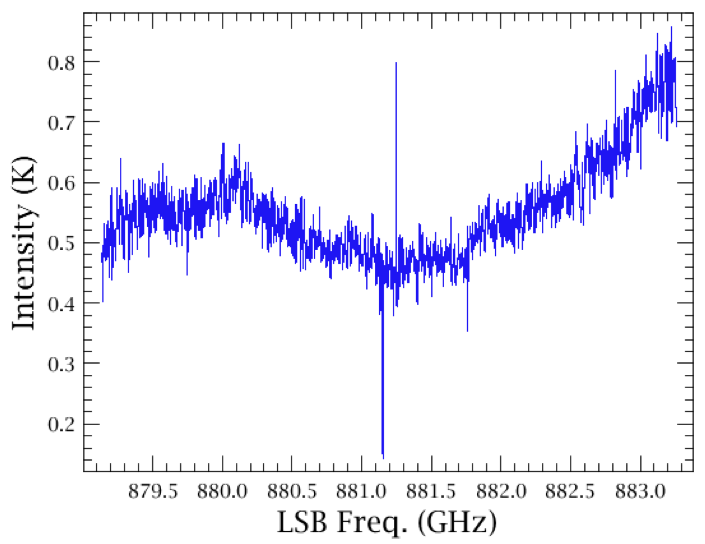 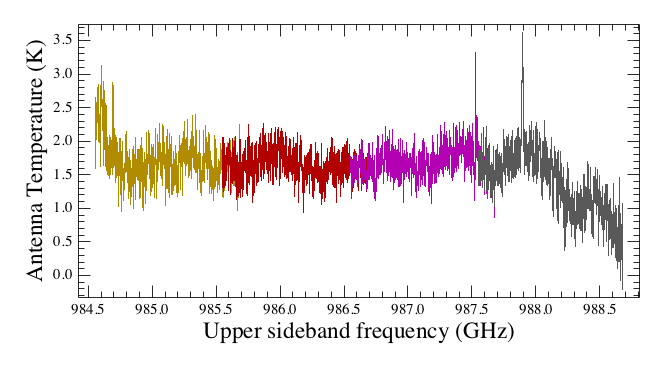 Slopes (esp. at edges of Diplexer bands)
Frequency Switching
HIFI data artifacts(3) Signal impurities
Spectral purity
Irrespective of the master lock quality, the LO chain multipliers can oscillate under certain circumstances, and create spurious responses in the down-conversion (multi-tone source)
Some appear as more or less narrow line spurs
Degrades spectrum quality when blended with lines
Can be as bad as flux saturation
Some others appear as contribution at other frequencies (leaks)
Fools the line identification
Imply wrong flux calibration on expected line – if possible, to be corrected with ad hoc factor
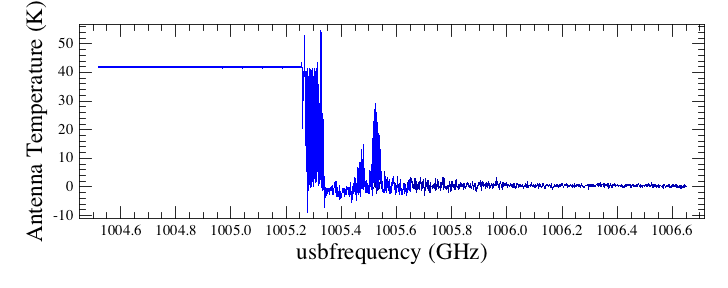 Saturation in 4a
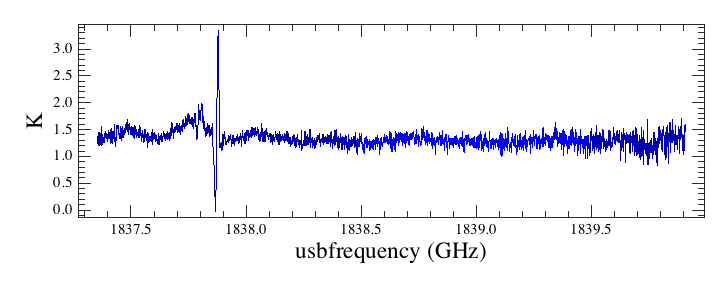 Spur in 7b
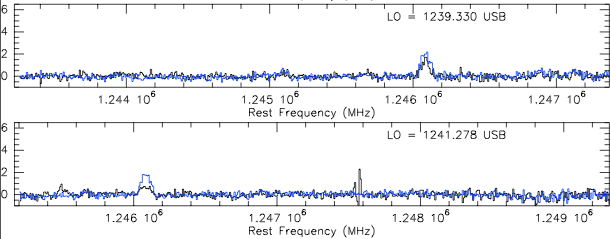 Band 5b
Impure
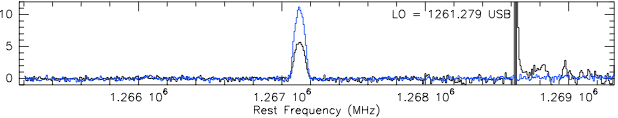 Pure
HIFI Pointing
HIFI’s H and V Mixer Beams are not perfectly co-aligned :
Offset between H and V mixers, typically 15% of beam width
 Worst in band 3, almost quarter of a beam off
Good alignment (< 10%) in Band 6 and 7.
Beam alignments are stored in the HIFI Calibration Tree.

These numbers and more pictures are also on the HIFI Calibration Web (links on slide 37)
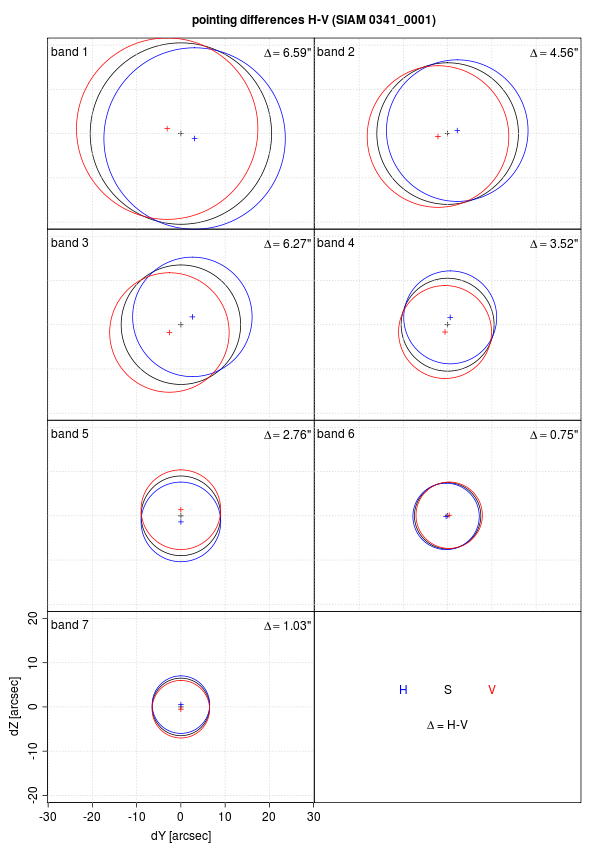 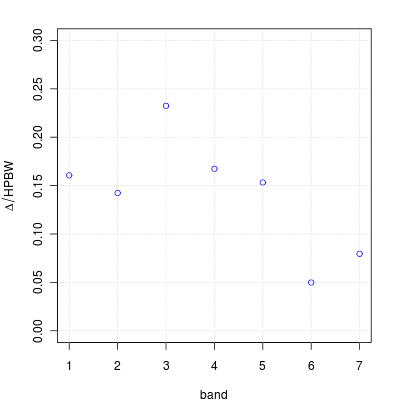 HIFI typical data-reduction workflow
Data inspection
Know the data: freq., size, quality, etc
SpectrumExplorer / Cube Viewer
Routine interactive steps
Smoothing, combining H+V, etc.
Re-pipeline (if needed)
Data flagging
Fringe removal
Baseline removal
Upper level re-generation (cube, spectral scans)
Scale conversions
Data export
Case of these will be COVERED IN MORE DETAIL later today
Arsenal of Tools
HIPE   
Unit Conversions and NHSC tool
HSpot
CASSIS and XCLASS
JPL and Univ. Cologne line databases
Splatalogue
herschel.esac.esa.int/twiki/bin/view/Public/HifiCalibrationWeb
For the Radio-Challenged.
HIPE offers convertWavescale task to convert data in GHz to commonly needed wavenumber, m, velocity, etc.
convertFrequency used in the HIFI pipeline is also used in SpectrumExplorer to display data on other unit scales, but the data are not modified.
Conversion of calibrated intensities TA* to flux density Jy can be done with convertK2Jy, using beam parameters and efficiencies and the User’s guesstimate of emitting/absorbing source size.
For the advanced, a library of unit conversion tasks is available for scripting.
NHSC/HIFI has developed a browser-like tool for an array of useful and fast conversions, stand-alone or as a HIPE plug-in.
CASSIS and XCLASS
These are advanced scientific analysis tools for submm spectroscopy which can be run together with HIPE (CASSIS) or stand-alone with exported FITS files (CASSIS, XCLASS).

CASSIS can be plugged into HIPE!



For users devoted to CLASS used at many submm observatories, HIPE offers a hiClass task to export to CLASS-FITS files.  An extension of the CLASS package is the XCLASS package developed by Peter Schilke at Univ. Cologne, with similar capabilities to CASSIS.

NHSC does not provide resource support for these but we maintain a User’s knowledge of them (interpret that how you like).
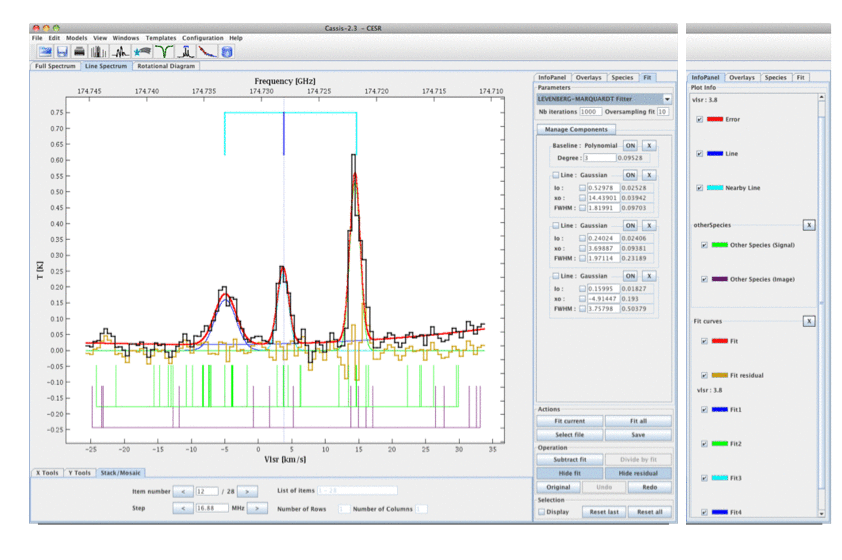 http://cassis.irap.omp.eu/
Key Resources
HIFI Launch Pad --- downloading data, loading into HIPE, inspection, etc.
        http://herschel.esac.esa.int/hcss-doc-12.0/load/hifi_um/html/hificookbook.html
HIFI Data Reduction Guide (HIPE documentation)
HIFI Calibration Web
Latest/greatest info on calibrations, scripts to fix data, etc.
“Tools of Radio Astronomy”, T. L. Wilson, Kristen Rohlfs, Susanne Hüttemeister, 2009.
De Graauw et al., A&A 518, L6, “The Herschel-Heterodyne Instrument for the Far-Infrared (HIFI)”
Roelfsema et al., A&A 537, A17, “In-orbit performance of Herschel-HIFI”

The helpdesks, for getting started or getting un-lost.
At NHSC, also resources for computing large observations or CPU/memory-heavy jobs. http://nhsc.ipac.caltech.edu/helpdesk/index.php
Additional viewgraphs
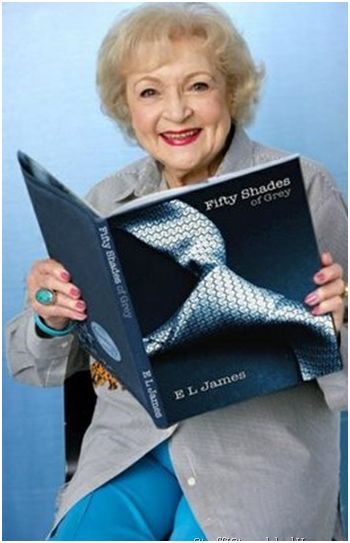 Further details which may be of help.

Read at your leisure.
of Methanol
of Methanol
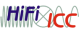 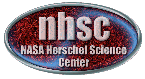 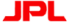 Some pointers about HIFI frequencies
From channel number to IF frequencies
The assignment of spectrometer channel number to IF frequency is performed in the WBS and HRS branch of the pipeline (between L0 and L0.5)
Space-craft radial velocity
The correction of the space-craft velocity along the source line-of-sight is done in the L1 pipeline
For fixed target, it brings the frequency scale in the LSR
For moving targets, it brings the frequency scale into the target frame
USB/LSB scales
The L2 pipeline creates two products: a USB and an LSB spectrum
The two products are not only mirror spectra of one another wrt the LO frequency – intensity calibration can vary (Sideband ratio)
Velocity scales
No pipeline product is given in velocity scale
Conversion to velocity scale can be done by the user, e.g. in HIPE.
Data calibration: general concept
The ultimate goal of the data calibration is to recover the original source signal from the total signal measured by the detectors
C = F [Ssou + Ssky] + Ctel + Cinst
Instrument emission
Measured detector counts
Telescope + inst. response function
Sky signal
Telescope emission
Source signal
The detection chain function involves (time-dependent) transformations by the optics, electronics, and the environment between the source and the telescope (esp. the atmosphere for ground-based facilities)
Instrument
Sky
C
Telescope
HIFI flux calibration (1)
1
Jsou – JOFF =                    [Csou – COFF]
Source and reference counts
ηsouηlGinst
Instrument response
Source and reference brightness temperature (K, Double-Side-Band)
Source efficiency
Forward efficiency
Example of an HIFI band-pass function
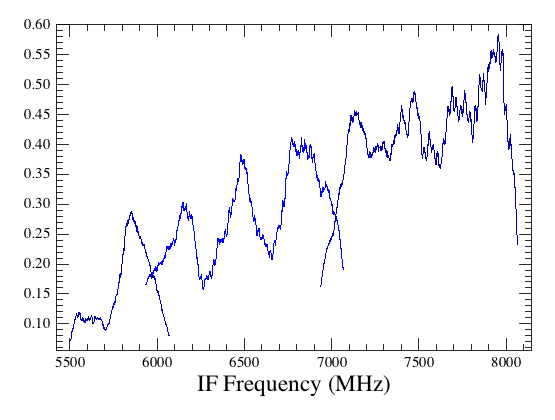 HIFI works with differential signals, allowing to cancel out to 1st order the telescope and instrument background (so-called Trec)
The instrument response is expressed as a band-pass function, measured on two internal (hot and cold load) black-bodies
As such, the HIFI data are calibrated as brightness temperature [Jν=Bν(T)]
Coupling to the loads
Hot and cold load counts
Ch – Cc
Ginst =
(ηh + ηc - 1)[Jh – Jc]
HIFI flux calibration (2)
The HIFI calibration is thus based on a three points (hot, cold, blank sky OFF) measurement scheme
Unlike for the ground-based radio-telescopes, the OFF is not used for atmosphere calibration, but rather for standing wave mitigation
The rate at which those points are visited depends on the drift characteristics applying to each of the 14 detector bands
The standard HIFI products are calibrated on the so-called TA* scale
Calibration onto a single-side-band scale require correction from the side-band ratio (SBR)
Source coupling correction depends on the source extent compared to the beam – many radio-astronomers convert their data into a main beam temperature:
[Jsou – JOFF]DSB
[Jsou – JOFF]SSB =
SBR
Gssb
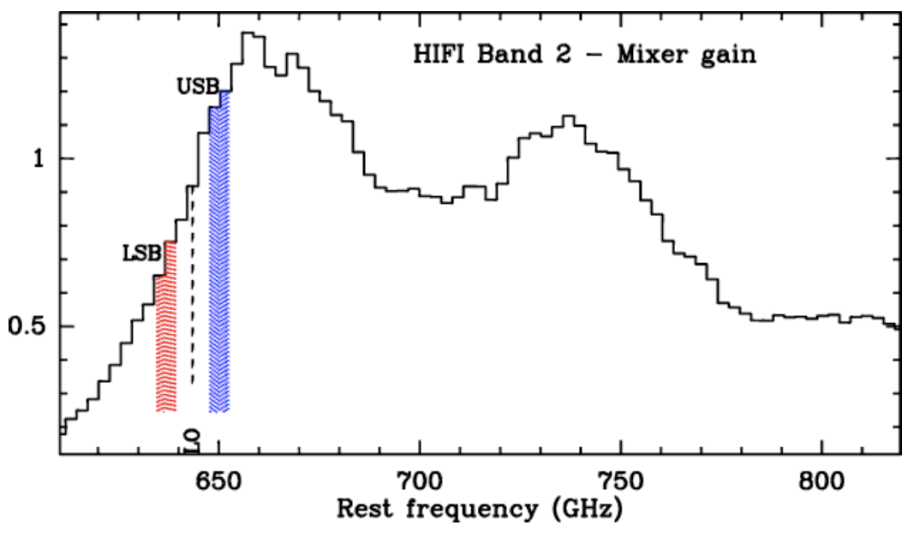 Receiver gain response (unpumped mixer)
ηl
Tmb = TA*
ηmb
The HIFI pipeline: DBS example(1)  Reference and OFF subtraction
Total power
Simple diff.
Double diff.
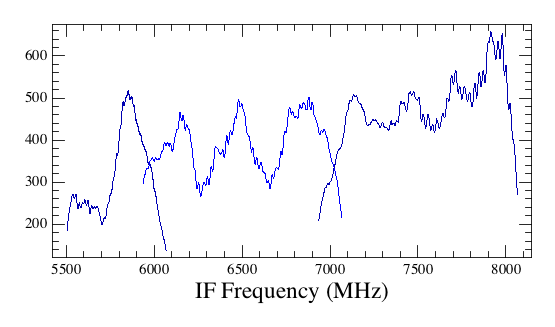 ON-source phase 1
ON-OFF phase 1
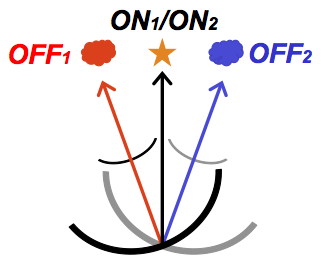 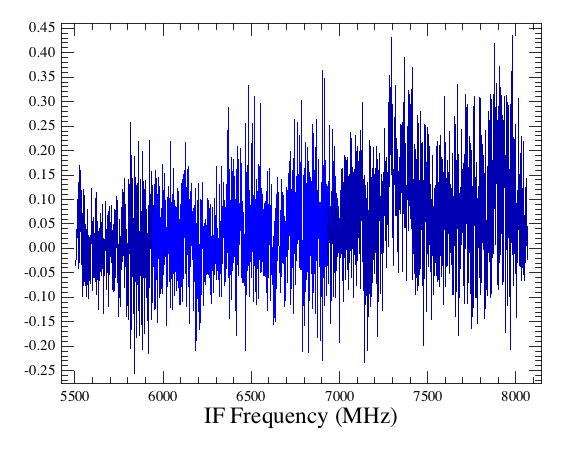 Counts
_
_
+
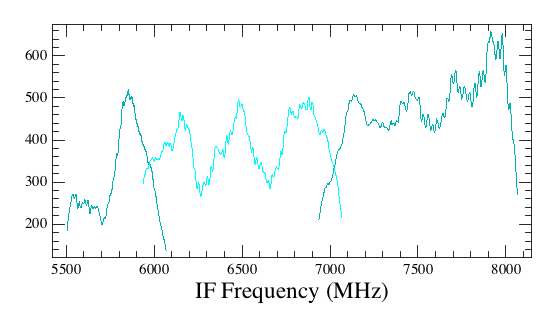 OFF-source phase 1
ON-OFF
Phase 1 – Phase 2
OFF subtraction
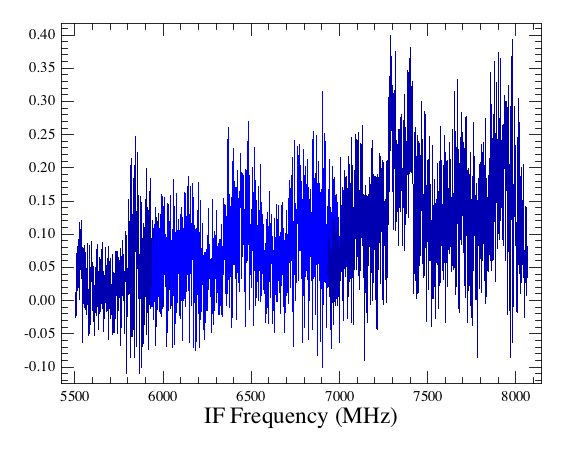 Ref. subtraction
Counts
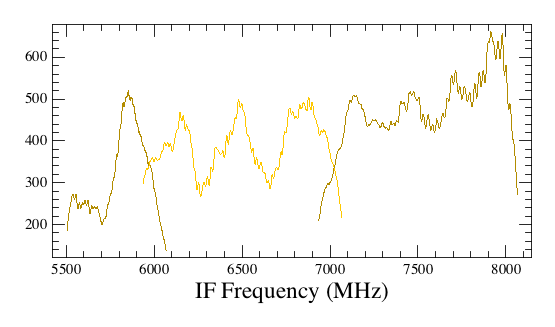 Counts
ON-source phase 2
ON-OFF phase 2
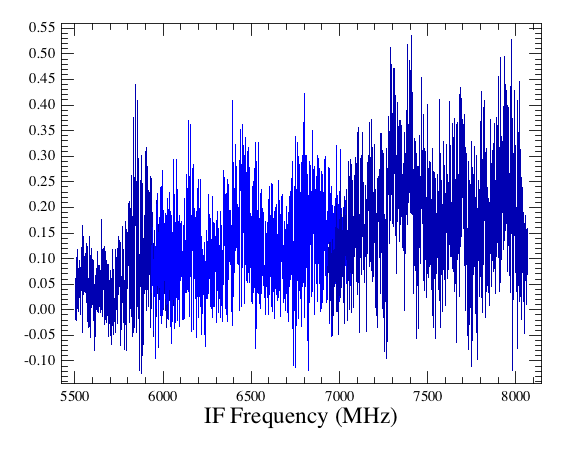 Counts
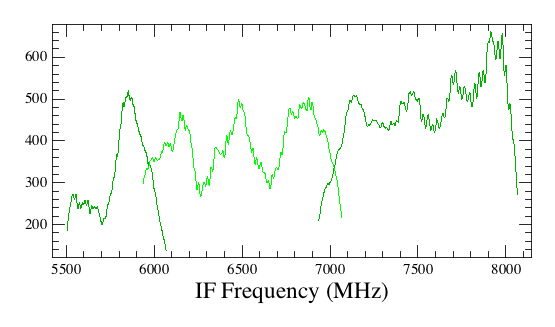 OFF-source phase 2
Level0.5
Level1
The HIFI pipeline: DBS example(2) Bandpass Calibration
Total power
Double diff.
Double diff.
Band-pass spectrum
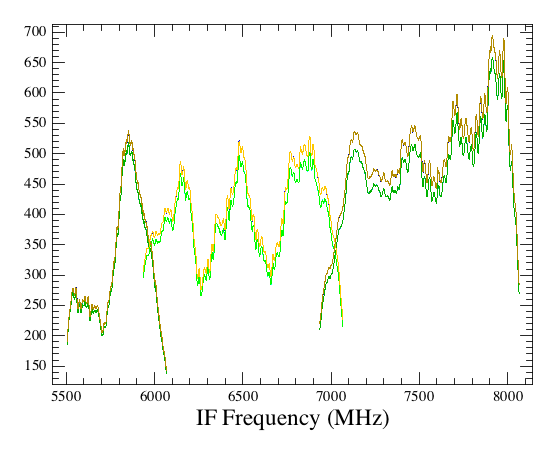 Hot load
Cold load
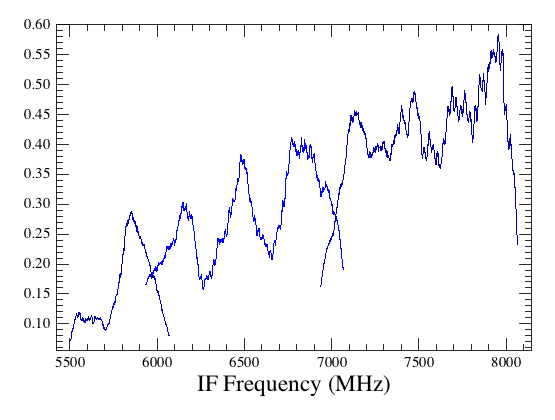 ON-OFF
Phase 1 – Phase 2
Band-pass corrected
Counts
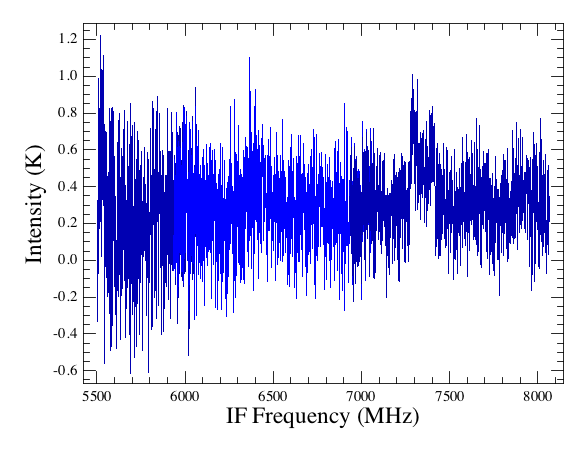 div
ON-OFF
Phase 1 – Phase 2
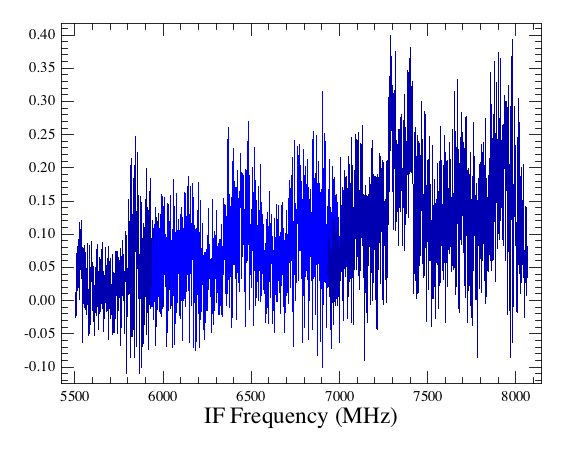 From previous step
Level1
Level1
The HIFI pipeline: DBS example(3) Sideband Calibration and Scan Averaging
All spectra in USB frequency scale
Level2 USB
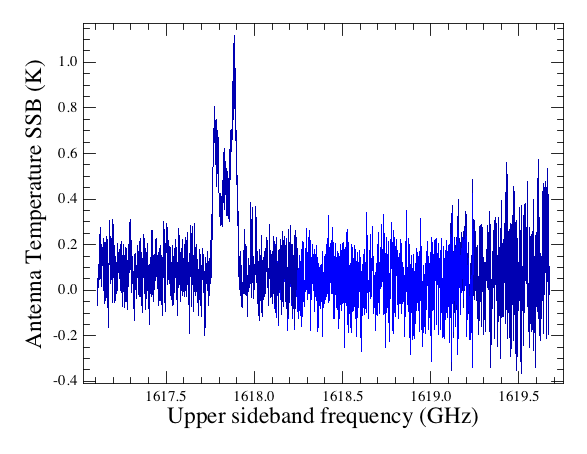 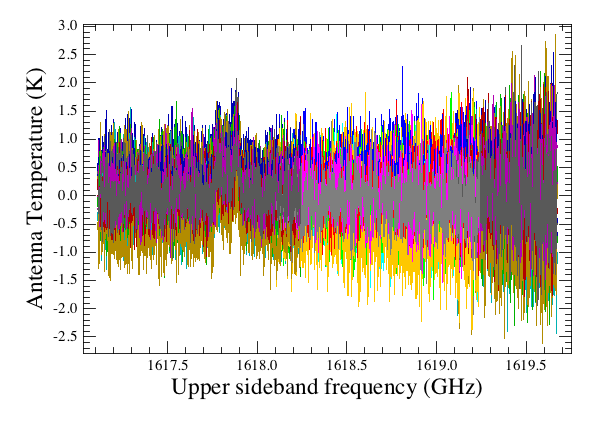 Collection of all 
ON-OFF
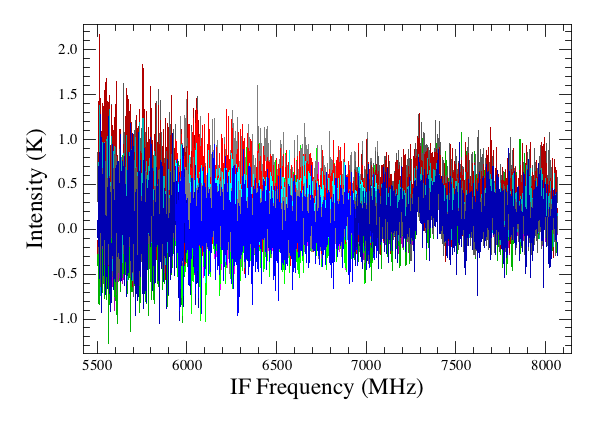 All spectra in LSB frequency scale
Level2 LSB
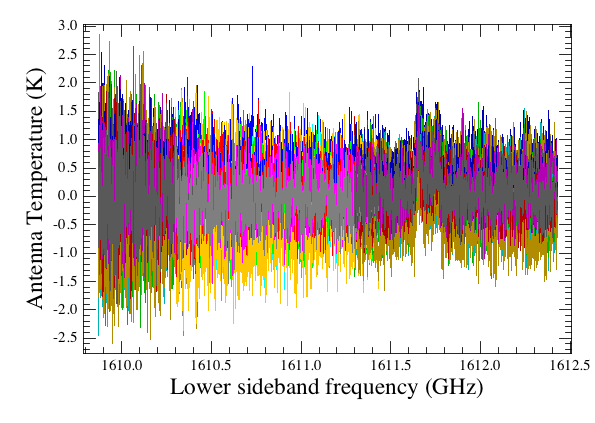 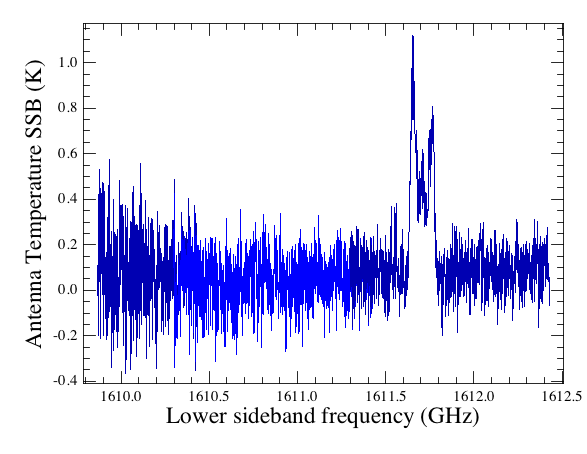 Level2
Level2